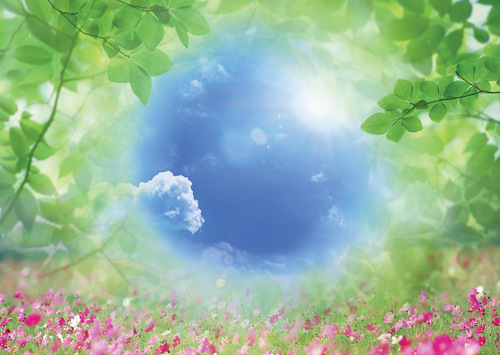 Готовимся к школе вместе
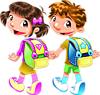 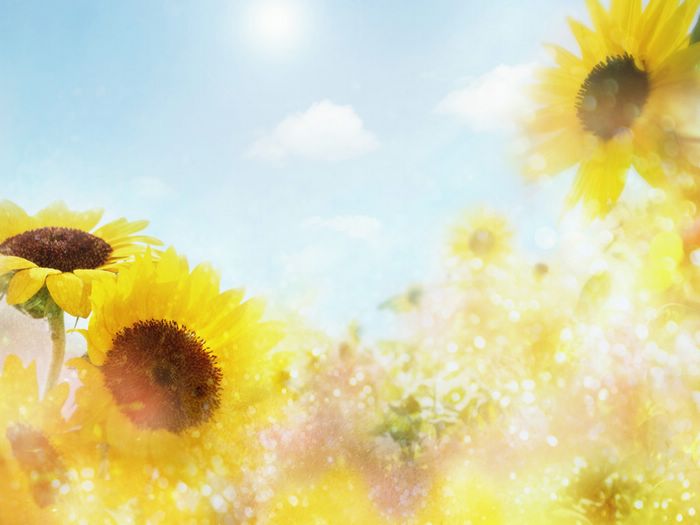 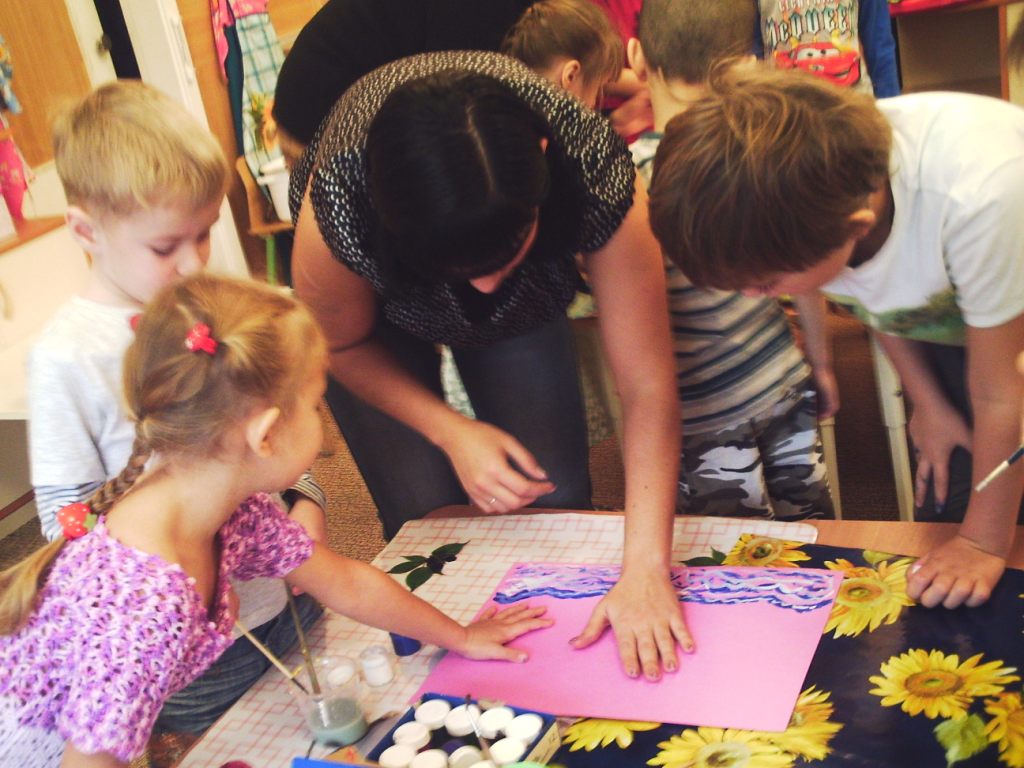 «Школьное обучение никогда не начинается
с пустого места, а всегда опирается
на определенную стадию развития,
проделанную ребенком».
Л. С. Выготский
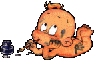 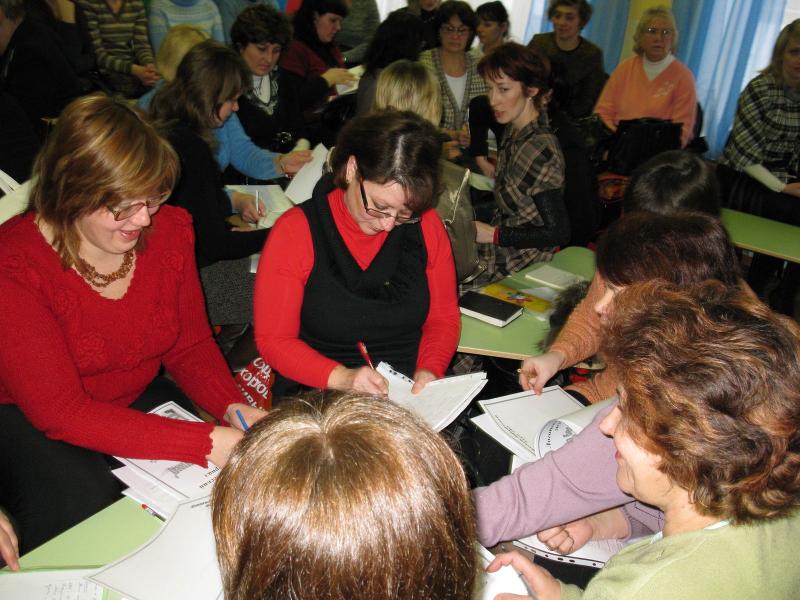 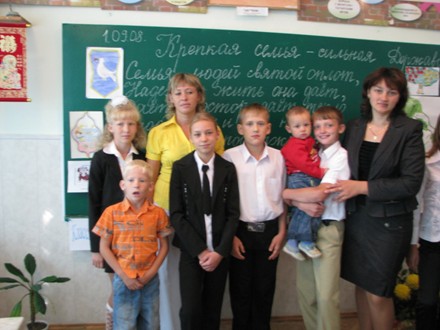 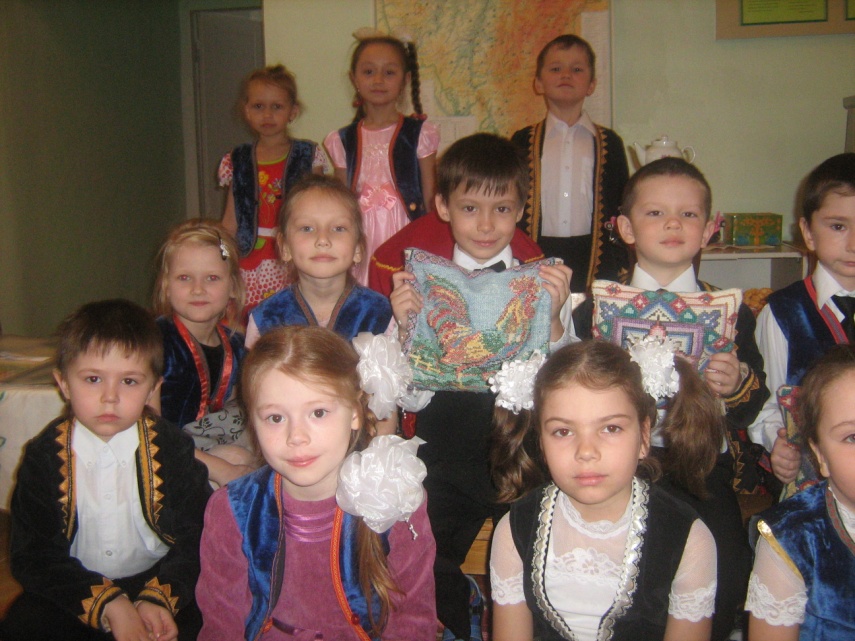 Под преемственностью понимается последовательный переход от одной ступени образования к другой, 
выражающийся в сохранении и постепенном изменении содержания, форм, методов, технологий обучения и воспитания.
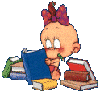 Основные задачи сотрудничества ДОУ и школы
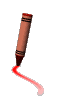 установление единства стремлений и взглядов на воспитательный процесс между детским садом, семьей и школой;
выработка общих целей и воспитательных задач, путей достижения намеченных результатов;
создание условий для благоприятного взаимодействия всех участников воспитательно-образовательного процесса – воспитателей, учителей, детей и родителей;
оказание психологической помощи в осознании собственных семейных и социальных ресурсов, способствующих преодолению проблем при поступлении ребенка в школу;
формирование в семьях позитивного отношения к активной общественной и социальной деятельности детей.
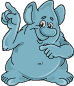 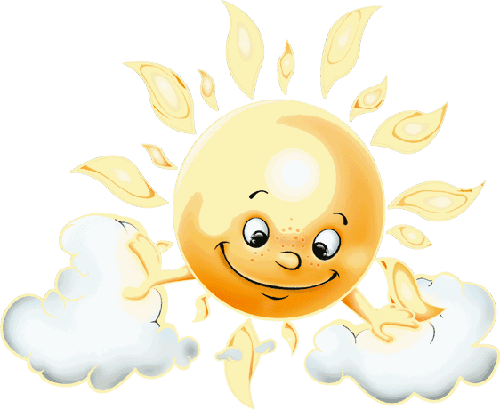 «Самое тяжелое в работе с детьми –это работа с их родителями»
1.Родители устают на работе 

2. Их ждут домашние дела 

3. Они не хотят показаться невеждами 

4. Они (или государство) платят – вы работайте 

5. Идет систематическая пропаганда «плохого педагога» в средствах массовой информации
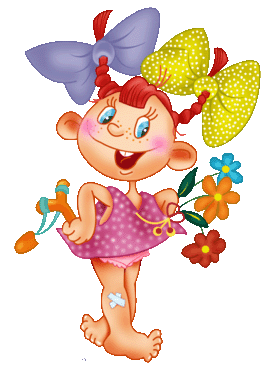 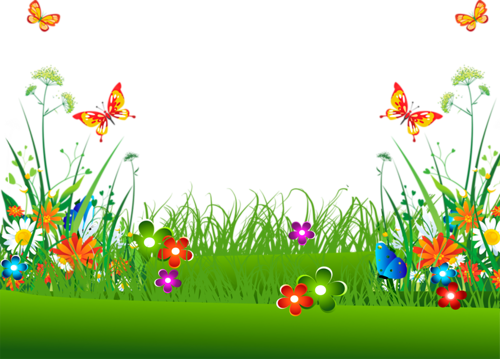 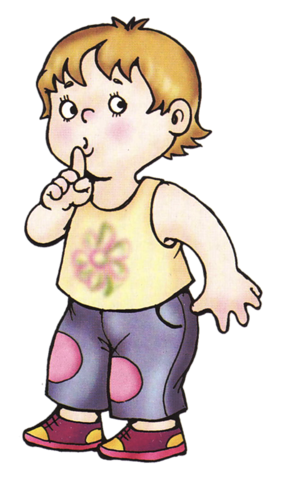 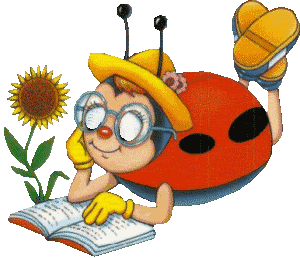 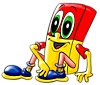 посещение школьного музея, библиотеки
участие в совместной образовательной деятельности, проектной деятельности
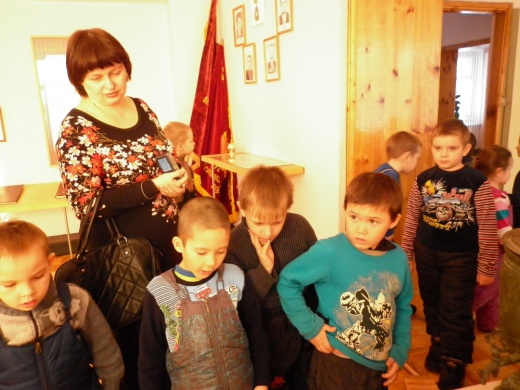 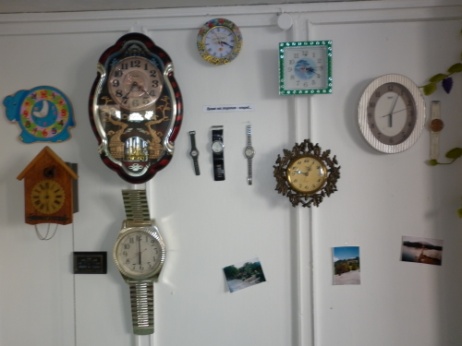 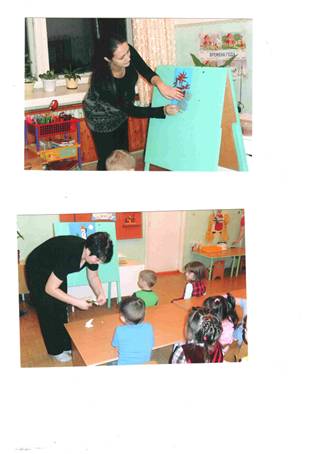 встречи и беседы с бывшими воспитанниками детского сада (ученики начальной и средней школы)
совместные праздники
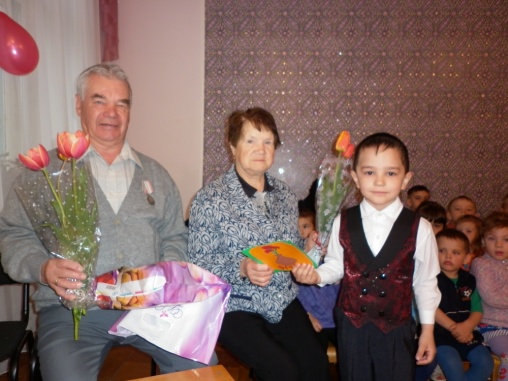 посещение дошкольниками курса занятий, организованных при школе (занятия с психологом)
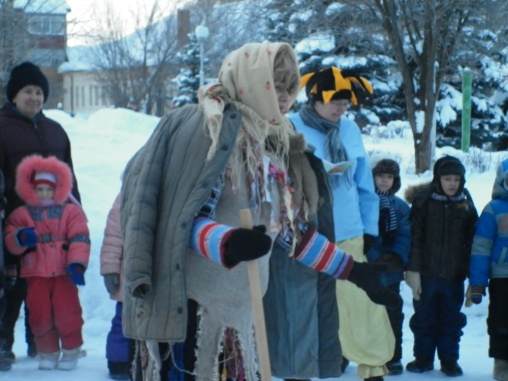 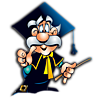 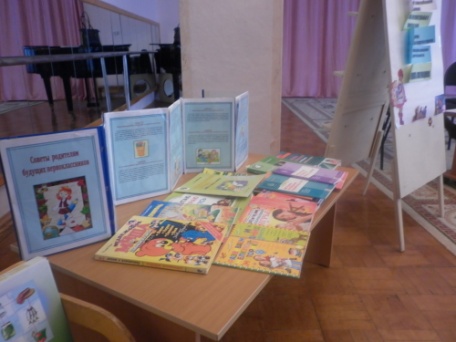 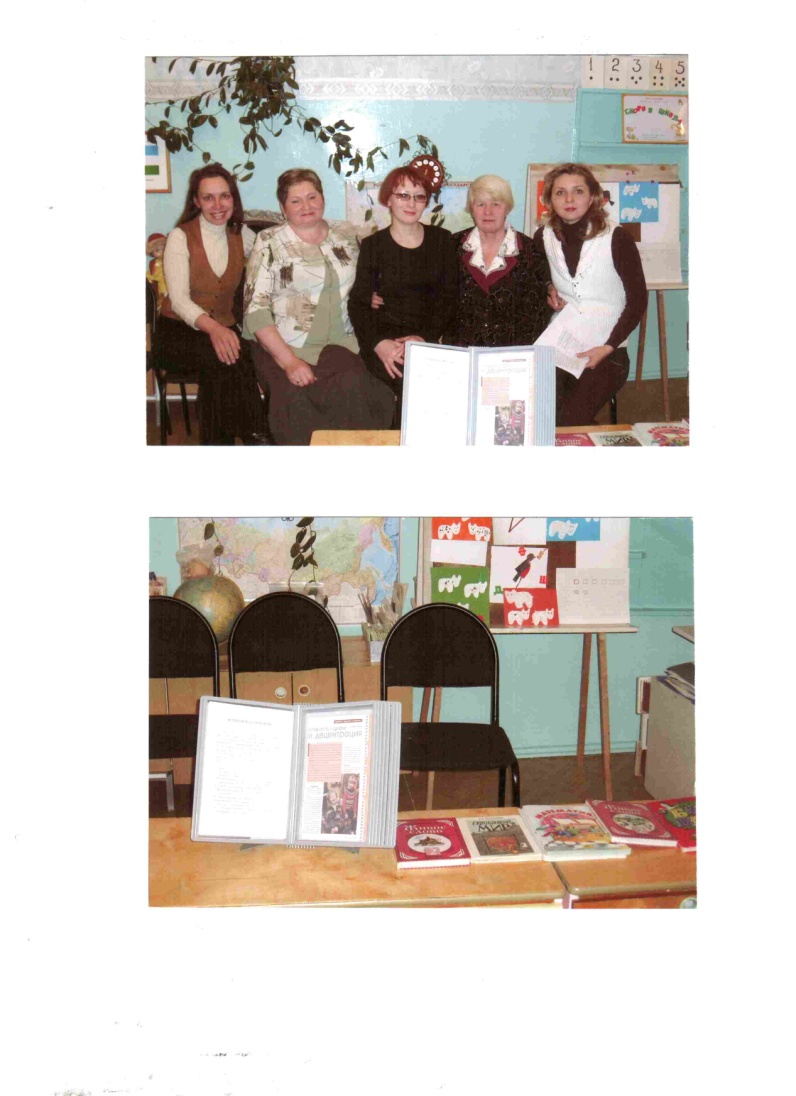 совместные родительские собрания с педагогами ДОУ и учителями школы
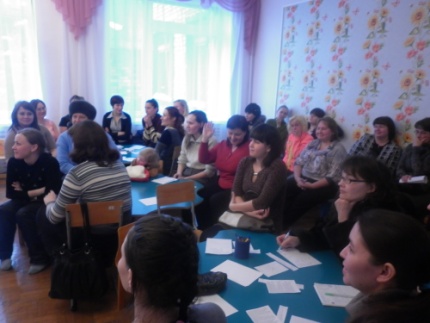 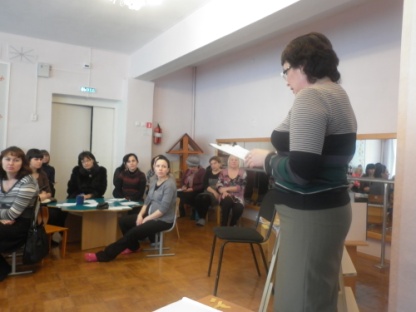 круглые столы, дискуссионные встречи
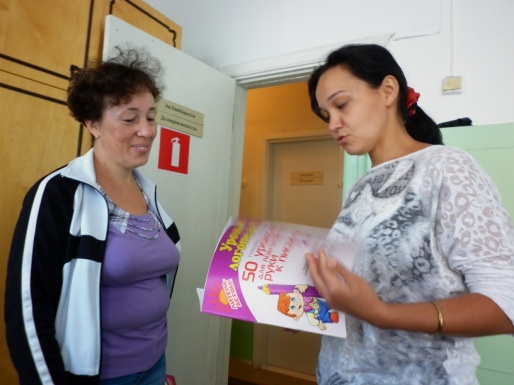 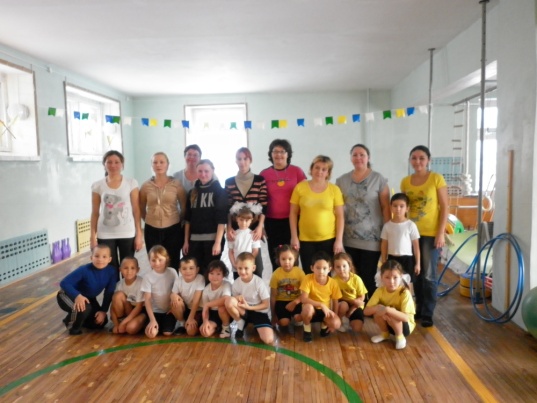 дни открытых дверей
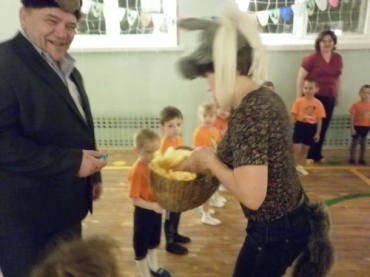 День здоровья
семейные вечера, тематические досуги
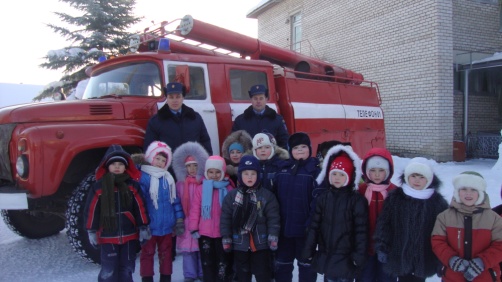 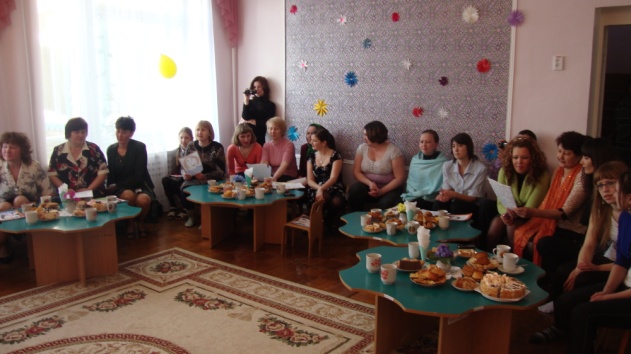 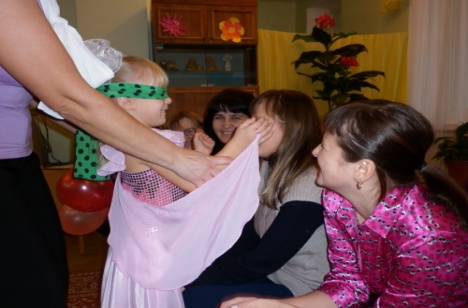 День безопасности
Соприкосноваение ступеней  образования
личностно-ориентированное взаимодействие взрослых с детьми
опора на наличный уровень достижений дошкольного детства
формирование предпосылок учебной деятельности
направленность процесса обучения на формирование умения учиться
сбалансированность репродуктивной и исследовательской, творческой деят., коллект. и индивидуальных форм активности
построение образовательного процесса с использованием адекватных возрасту форм работы с детьми, опора на игру
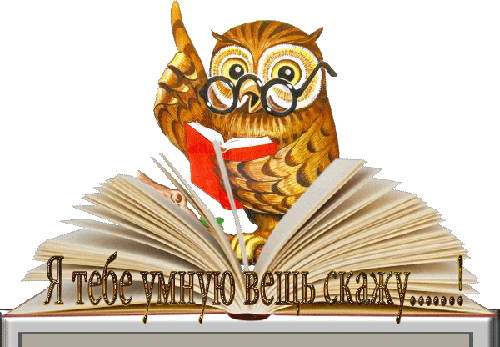 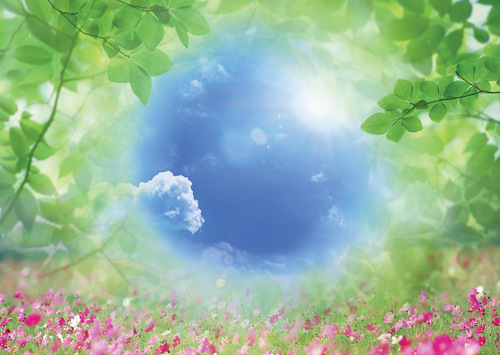 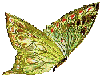 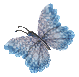 Спасибо за внимание!
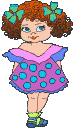